JCL OLMO LED  
Notice d’installation
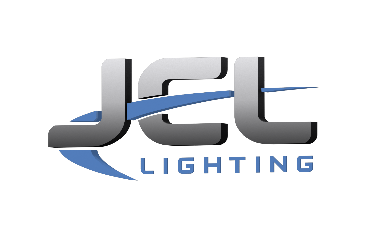 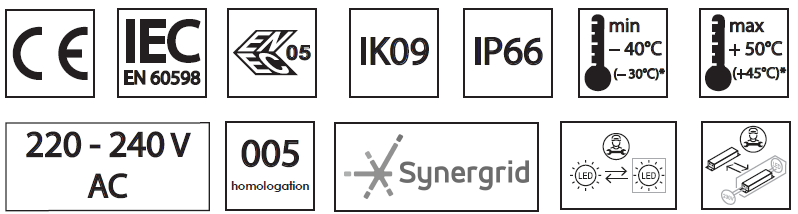 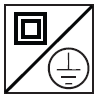 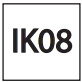 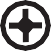 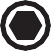 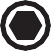 5
6
PH2
L’installation doit être réalisé par du personnel qualifié.
Pour toute question : 04 42 24 42 41
contact@jcllighting.com
www.jcllighting.com
1/8
DIMENSIONS
Montage Top 60
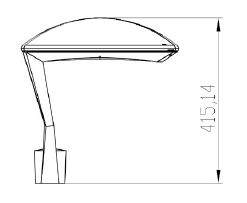 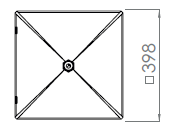 2/8
VERSION OUVERTURE AVEC OUTIL

Luminaire livré câblé HO7 RNF 2x1,5² (standard) 4x1,5² (option)
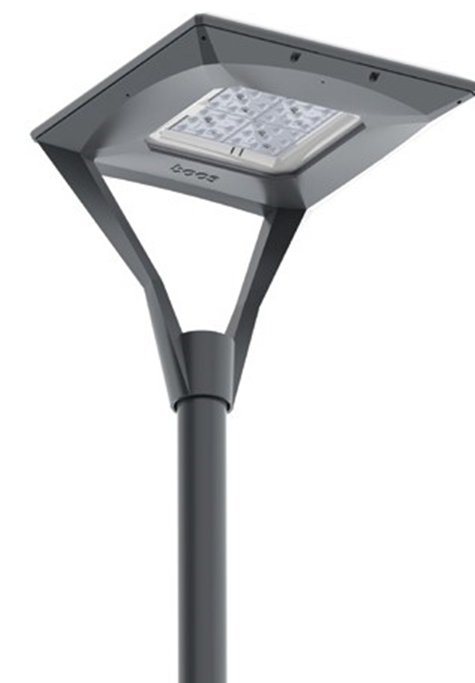 Câble 50cm HO7 RNF
Connecteur IP68
2 ou 4 pôles
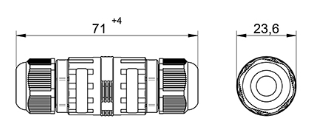 Raccord linéaire IP68 2 ou 4 pôles (DALI)
Utiliser exclusivement du câble HO7 RNF de 1 à 2,5mm²

1 et 2 = Phase / Neutre
3 et 4 = DALI
3/8
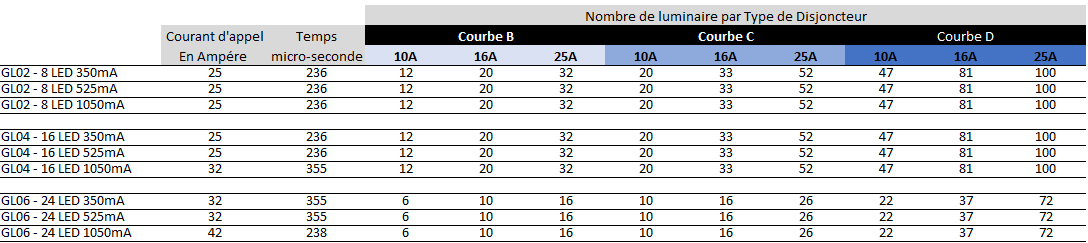 4/8